Vice-présidence pour la
Recherche
Présentation EPFL - Public  |  2018
1
Publication de co-auteurs
Localisation des institutions qui sont co-auteurs avec l’EPFL 2007-2016
Source: Web of Science
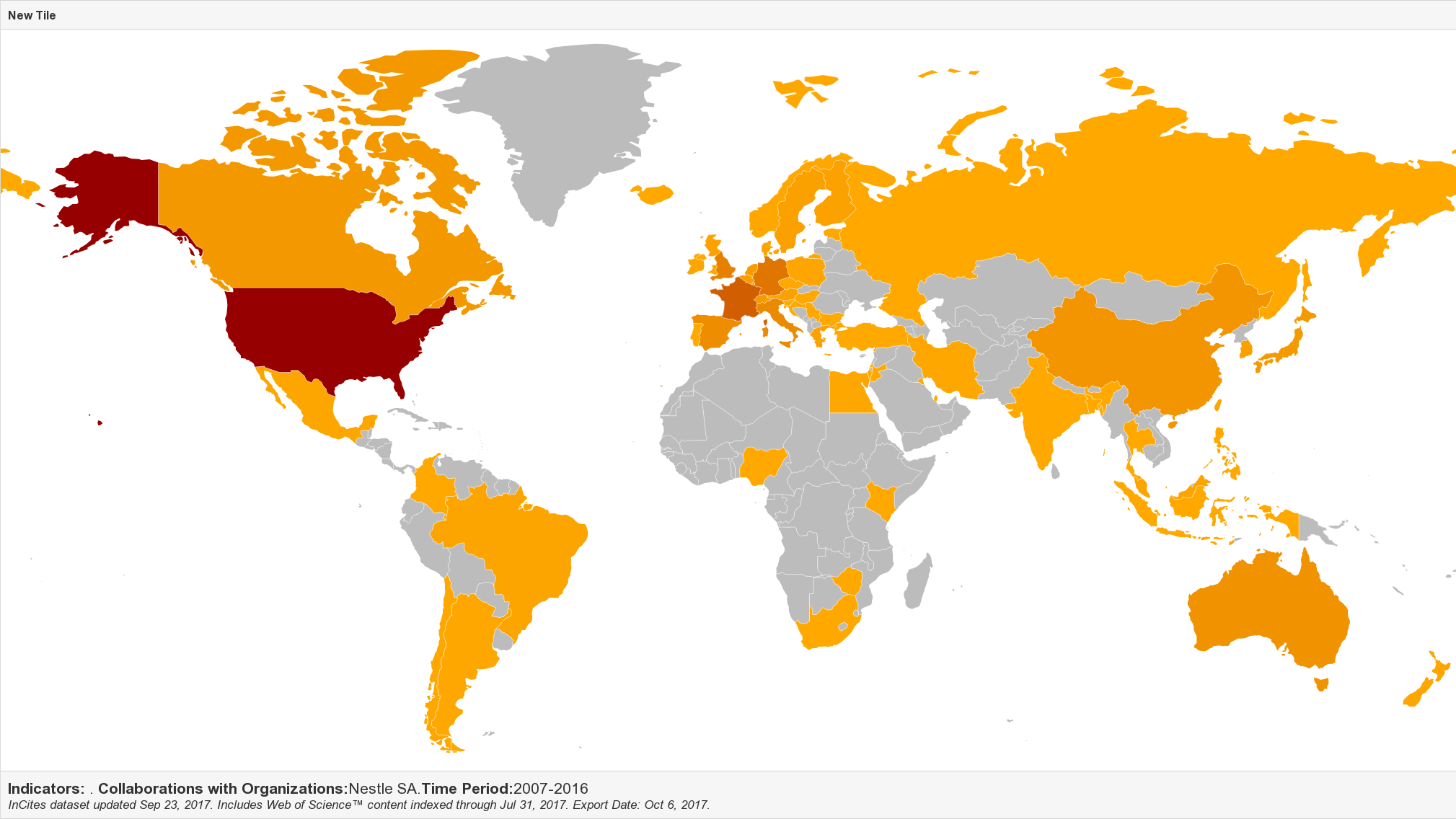 EPFL était co-auteur avec 1’609 institutions en 2016
Présentation EPFL - Public  |  2018
2
Publication de co-auteurs
Principales institutions
qui sont co-auteurs
avec l’EPFL 2014-2016
Source: Web of Science
Présentation EPFL - Public  |  2018
3
Nombre moyen de citations par publication
Source: Essential Science Indicators
Présentation EPFL - Public  |  2018
4
Nombre moyen de citations par publication
Source: Essential Science Indicators
Présentation EPFL - Public  |  2018
5
Taux de réussite des FP7 & H2020
Taux de réussite des subventions ERC par appel
Présentation EPFL - Public  |  2018
6
Partenaires de collaboration de l’EPFL à H2020
Présentation EPFL - Public  |  2018
7
Subventions ERC de l’EPFL
Source: EPFL Domaine de la recherche
Présentation EPFL - Public  |  2018
8
Principales titulaires de subventions ERC FP7&H2020
Subventions ERC 2007-2016
Source: ERC annual report
Présentation EPFL - Public  |  2018
9
Subventions ERC
Taux de réussite des subventions ERC par appel
Source: ERC annual report
Présentation EPFL - Public  |  2018
10
Partenaires des projets
Partenaires
Partenaires les plus fréquents
Source: GrantsDB
Présentation EPFL - Public  |  2018
11
Ranking – L’EPFL bien placée
* Classement institutionnel, toutes disciplines confondues
3
6
10
12
18
29
38
76
Europe
Europe
Europe
Europe
800 universités *
1000 universités *
1000 universités *
900 universités *
Monde
Monde
Monde
Monde
Shanghai
QS
THE
Leiden
Présentation EPFL - Public  |  2018
12
Subventions ERC
Des plans temporaires de réserve De FP7, H2020 et le plan temporaire de réserve SNF
Nombre total: 153
Présentation EPFL - Public  |  2018
13